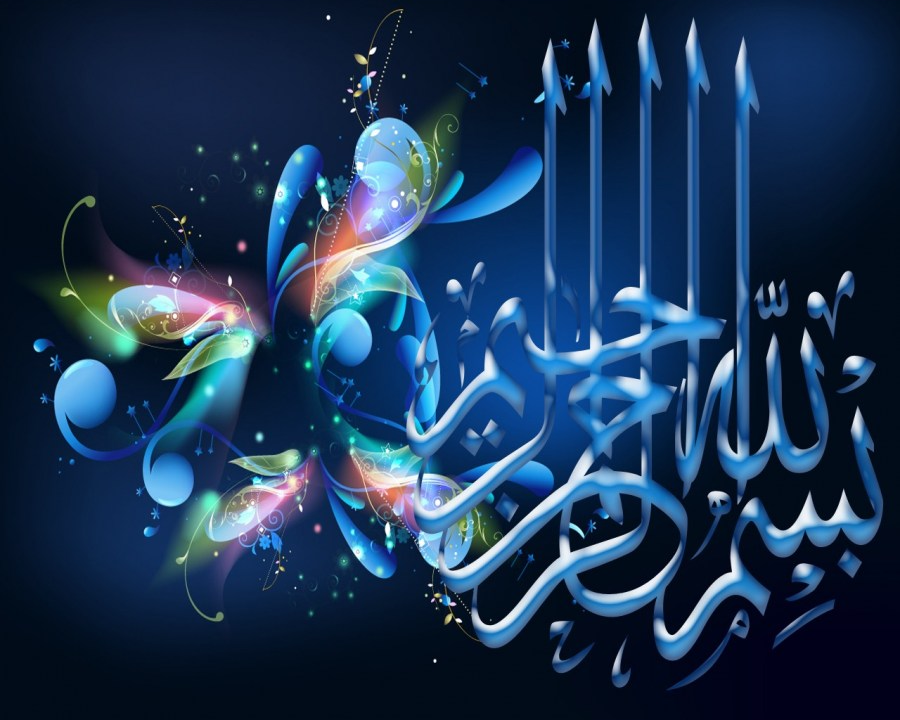 Thursday, May 10, 2012
Prof. Munir Khan/Pharmacology & Therapeutics
1
Al Quraan
And seek help in patience and prayer [Al-Baqarah 2:45]
Thursday, May 10, 2012
Prof. Munir Khan/Pharmacology & Therapeutics
2
Prayer is not a "spare wheel "that you pull out when in trouble, 
But it is a "steering wheel "that directs the right path throughout.
Thursday, May 10, 2012
Prof. Munir Khan/Pharmacology & Therapeutics
3
Drug - Receptor Binding
D + R		  DR Complex

Affinity 
	A measure of propensity of a drug to bind receptor; (the attractiveness of drug and receptor)

Covalent bonds are stable and essentially irreversible

Electrostatic bonds may be strong or weak, but are usually reversible
Affinity
Prof. Munir Khan/Pharmacology & Therapeutics
Thursday, May 10, 2012
4
Drug Receptor Interaction
DR Complex
Effect
Efficacy (or Intrinsic Activity) 
	
	Ability of a  bound drug  to change the receptor in a way that produces an effect; some drugs possess affinity but NOT efficacy
Drug-Receptor Interaction
At equilibrium:

[D] x [R] x k1 = [DR] x k2
so that: 	[DR]      =	k1
			[D] [R]   =   k2
k1/k2 = Affinity constant (α)
K2 /k1 = Dissociation const.(kd)
the lower the kd the more potent the drug
Thursday, May 10, 2012
Prof. Munir Khan/Pharmacology & Therapeutics
6
Drug-Receptor Interactions
Agonism………………(inverse Agonism  ?) 						(partial agonism ?)
Synergism
Summation 
Potentiation
Antagonism 
		chemical
		physiological
		
		pharmacological
In vitro
In Vivo
Competitive antagonism
Non-Competitive antagonism
Thursday, May 10, 2012
Prof. Munir Khan/Pharmacology & Therapeutics
7
Concept of Spare Receptors
Receptor occupancy Theory
OLDER CONCEPT

RECENT CONCEPT


SPARE RECEPTORS (Receptor reserve)

Temporal Spareness
Spatial Spareness
Thursday, May 10, 2012
Thursday, May 10, 2012
Prof. Munir Khan/Pharmacology & Therapeutics
8
8
Drug-Receptor Interactions
Up-Regulation of Receptors
Down-Regulation of Receptors
Sensitization of Receptors
De-sensitization of Receptors
Tachyphylaxis
Tolerance
Thursday, May 10, 2012
Prof. Munir Khan/Pharmacology & Therapeutics
9
QUANTITATIVE ASPECTS OF DRUG ACTIONS
Thursday, May 10, 2012
Prof. Munir Khan/Pharmacology & Therapeutics
10
Dose response curves (drc)	(Dose Response Relationship)
Thursday, May 10, 2012
Thursday, May 10, 2012
Prof. Munir Khan/Pharmacology & Therapeutics
11
11
A given dose of drug produces measurable degree of action in a biological system (smooth muscle or whole animal)
Types of DRC
Mainly Two types
1)		Graded Dose-Response curve
II)	Quantal Dose-Response Curve


Normal frequency distribution curve
Gaussian Distribution  curve
Dose Cumulative response curve
Cumulative Percentage dose Response curve
Thursday, May 10, 2012
Prof. Munir Khan/Pharmacology & Therapeutics
12
Effect of various conc. of ACh on isolated small intestine of rabbit showing Graded Response
(Actual tracing by kymograph)
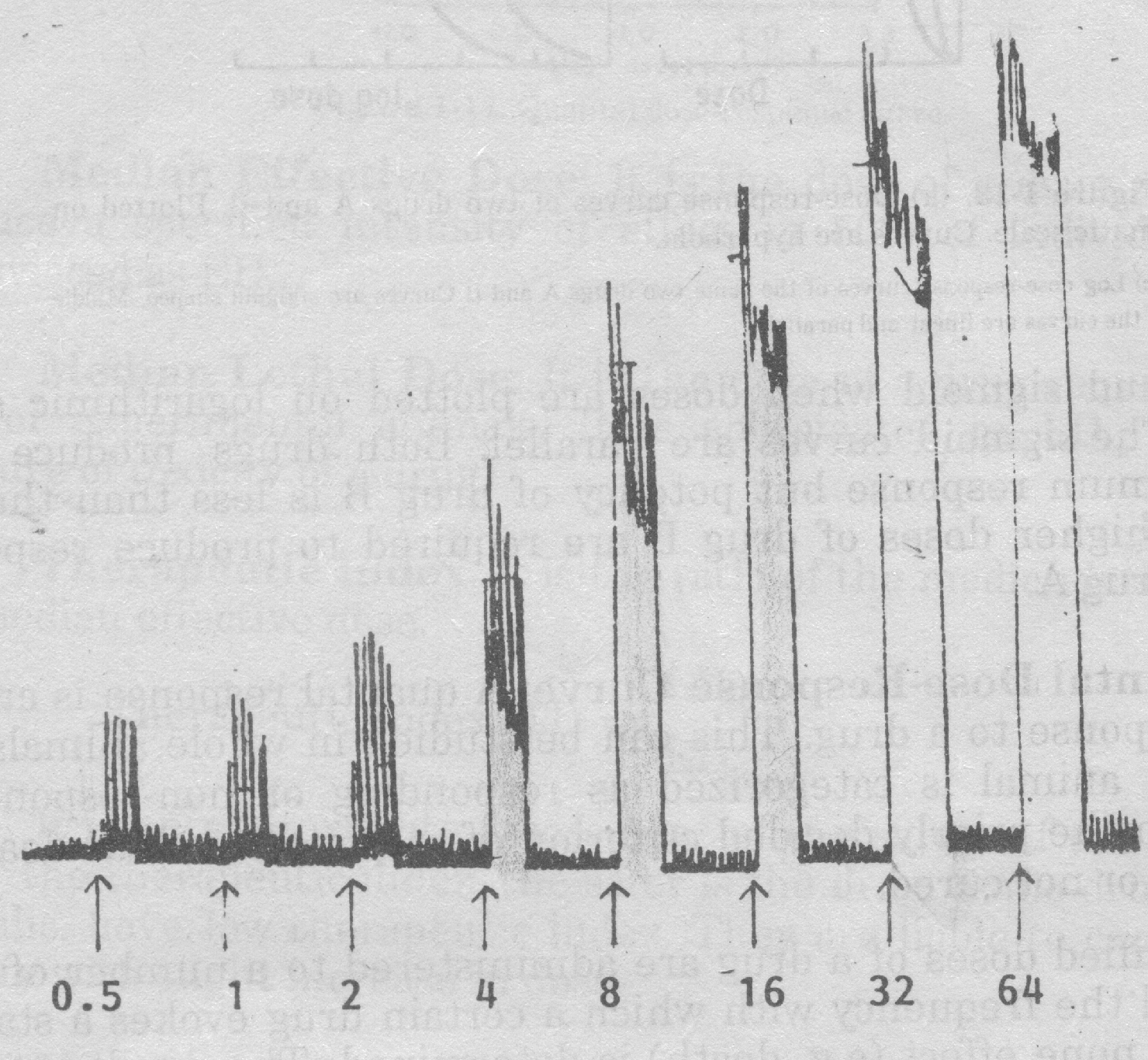 Thursday, May 10, 2012
Prof. Munir Khan/Pharmacology & Therapeutics
13
Dose Response Curve (Hyperbola)
Response
Dose
Thursday, May 10, 2012
Prof. Munir Khan/Pharmacology & Therapeutics
14
Dose Response Curve
Biological Variation
Maximal Effect
( Ceiling effect)
Effect
Slope
Linear segment
Potency
Threshold effect
Three Segments:

Lower Segment
Middle Segment
Upper Segment
Dose
(Log)
Thursday, May 10, 2012
Prof. Munir Khan/Pharmacology & Therapeutics
15
Advantages of Sigmoid Curve
Parallel shift
Drug-B
Drug-A
RESPONSE
Log DOSE
Thursday, May 10, 2012
Prof. Munir Khan/Pharmacology & Therapeutics
16
Slant of linear Segment
Information:
Abruptness of action
Margin of safety
Shift towards left...Potent drug
Shift towards right...  potent drug
OR antagonist acting
Thursday, May 10, 2012
Prof. Munir Khan/Pharmacology & Therapeutics
17
Graded Dose-Response Curve
Following valuable data can be drawn
Threshold dose: dose which produces first noticeable response

ED50/EC50 (median effective dose or concentration) Dose or conc. which produces 50% of maximal response
Drugs with same action at a receptor but with d/f potency show parallel DRC
Thursday, May 10, 2012
Prof. Munir Khan/Pharmacology & Therapeutics
18
Potencies of two drugs can be compared by ED50


ED100/ EDmax (ceiling effect)
Conc. which produces maximal response
Thursday, May 10, 2012
Prof. Munir Khan/Pharmacology & Therapeutics
19
Graded Dose-Response Curve
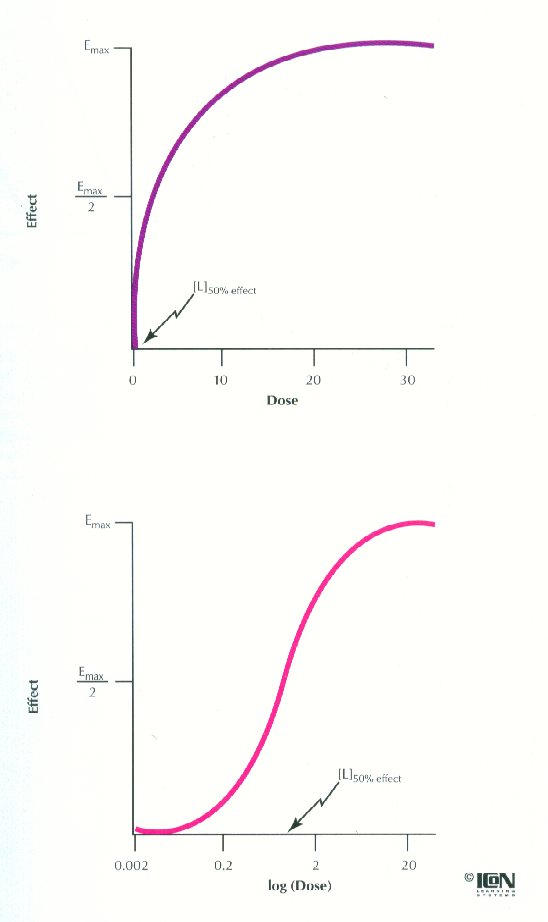 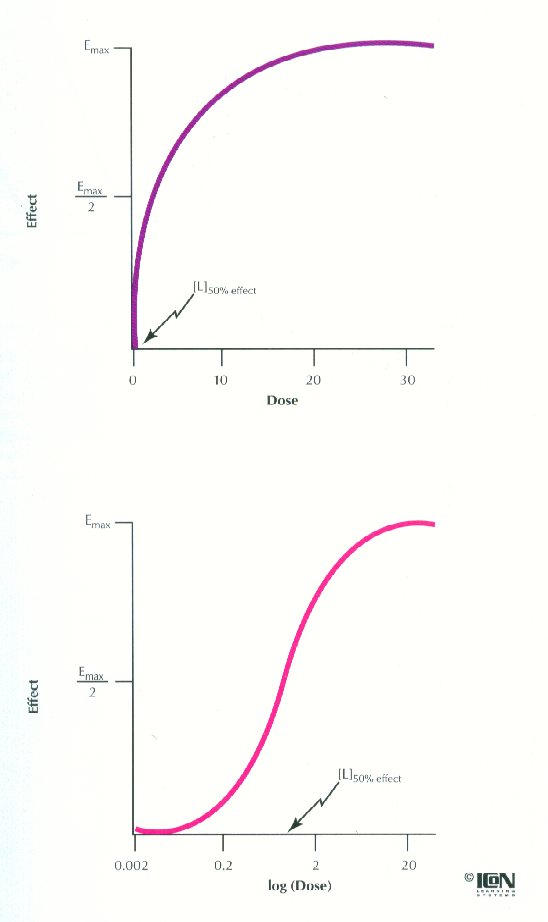 Thursday, May 10, 2012
Prof. Munir Khan/Pharmacology & Therapeutics
20
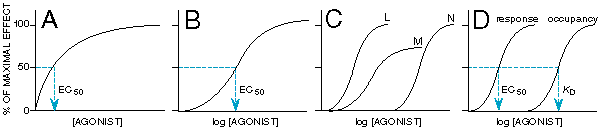 Arithmatic Dose Scale
Curve obtained is hyperbola
Rate of change is rapid at first and becomes progressively smaller as the dose is increased
Eventually, increments in dose produce no further change in effect i.e., maximal effect for that drug is obtained
Difficult to analyze mathematically
Thursday, May 10, 2012
Prof. Munir Khan/Pharmacology & Therapeutics
21
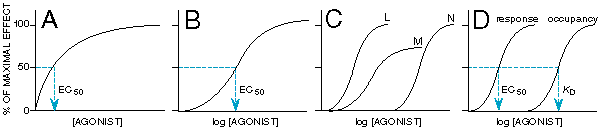 Log Dose Scale
Transforms hyperbolic curve to a sigmoid (Middle  linear portion)
Compresses dose scale
Proportionate doses occur at equal intervals
Straightens line  (Middle portion25-75% linear)
Easier to analyze mathematically
Two drugs can be compared easily
Easy comparison between agonists
Easy study of antagonists
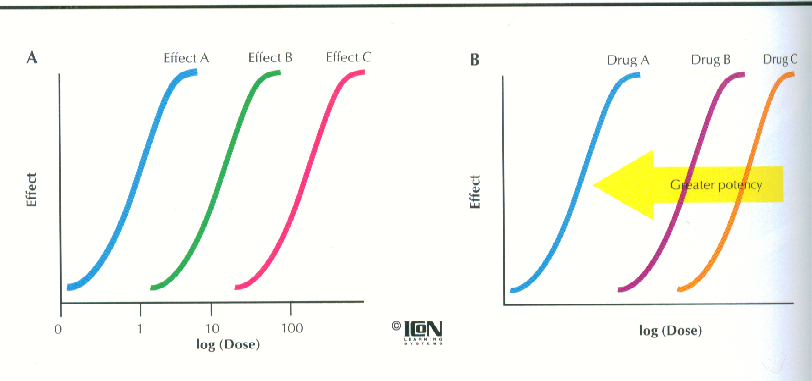 Thursday, May 10, 2012
Prof. Munir Khan/Pharmacology & Therapeutics
22
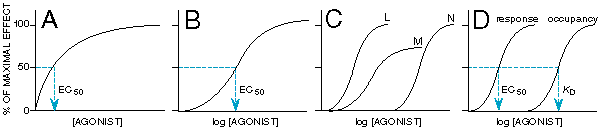 Potency
Relative position of the dose-effect curve along the dose axis

Has little clinical significance for a given therapeutic effect

A more potent of two drugs is not clinically superior

Low potency is a disadvantage only if the dose is so large that it is awkward to administer
Thursday, May 10, 2012
Prof. Munir Khan/Pharmacology & Therapeutics
23
II- Quantal Dose-Response
Response follows “All or None Phenomenon” 
	(e.g.,analgesics, Antiarrhythmics, convulsants, anticonvulsant activity, death etc)      OR

Dose of drug evokes a fixed pharmacological response

Studied in whole animal (in vivo); data derived from group of animals or population
Thursday, May 10, 2012
Prof. Munir Khan/Pharmacology & Therapeutics
24
Results can be plotted as Log dose-percentage curve

Gaussian Distribution Curve (sigmoid graded response) is obtained by keeping log doses on horizontal-axis and % response on vertical-axis
Thursday, May 10, 2012
Prof. Munir Khan/Pharmacology & Therapeutics
25
Quantal Dose Response Curve
Response
Dose
Thursday, May 10, 2012
Prof. Munir Khan/Pharmacology & Therapeutics
26
Following valuable data can be drawn from     	Quantal Dose Response curve
	
A) Median Effective Dose (ED50)
	Dose of a drug required to produce 50% of maximum response	

B) Median lethal dose (LD50)
	Dose of a drug required to kill 50% of experimental animals; measurement of toxicity
Thursday, May 10, 2012
Prof. Munir Khan/Pharmacology & Therapeutics
27
C) Median toxic dose (TD50)
Dose producing toxicity in 50% animals or humans

D) Therapeutic Index
Ratio of the median lethal dose to median effective dose

		TI = MLD 50 / MED 50
Thursday, May 10, 2012
Prof. Munir Khan/Pharmacology & Therapeutics
28
Therapeutic  Index (TI) =LD50 / ED50

e.g. digoxin, lithium, barbiturates & warfarin have  TI; Penicillins & BDZs have  TI
	Based on median doses; not about slope of DRC for therapeutic or toxic doses
	
TI is an Approximate assessment of safety of the drug
 Greater the TI safer is drug &vice versa
Thursday, May 10, 2012
Prof. Munir Khan/Pharmacology & Therapeutics
29
Drug A
100
sleep
death
Percent
Responding
50
0
ED50
LD50
dose
Thursday, May 10, 2012
Prof. Munir Khan/Pharmacology & Therapeutics
30
Drug B
100
sleep
death
Percent
Responding
50
0
ED50
LD50
dose
Thursday, May 10, 2012
Prof. Munir Khan/Pharmacology & Therapeutics
31
e)  Margin of safety
Ratio of LD 0.1  / ED 99.9
	LD0.1= Minimum lethal dose for 0.1 % of population; ED99.9%= Minimum effective dose for 99.9 % of population
[An index of a drug's effectiveness and safety. It is calculated as the amount of drug that is lethal to 1% of animals (LD1) divided by the amount of drug that causes a beneficial effect in 99% of the animals (ED99) ]

OR   Simply
(The amount between a therapeutic dose and a lethal dose of a drug. Also “ Therapeutic Window)
Thursday, May 10, 2012
Prof. Munir Khan/Pharmacology & Therapeutics
32
Summary
The interaction between drug and receptor can be described 	mathematically and graphically

Agonists have both affinity (kd) and intrinsic activity ()

Antagonists have affinity only but not the Efficacy.
Thursday, May 10, 2012
Prof. Munir Khan/Pharmacology & Therapeutics
33
Summary Cont:
Antagonists can be competitive  or
non-competitive  when mixed with agonists


Agonists desensitize receptors.


Antagonists sensitize receptors.
Thursday, May 10, 2012
Prof. Munir Khan/Pharmacology & Therapeutics
34
Structure-Activity Relationship
Study of chemical structure of drug and its relationship with its pharmacological action

	Both affinity & efficacy of drug are determined by its chemical structure
	
	Minor change in drug molecule  major change in pharmacological property
								
									cont.
Thursday, May 10, 2012
Prof. Munir Khan/Pharmacology & Therapeutics
35
Steriochemistry
Study of how molecules are structured in 3 dimensions.
Chirality
A subset of stereochemistry, a chiral molecule has a carbon center with unique tetrahedral bonding.


Enantiomer
Substances of opposite shape that are mirror images of each other. Enantiomers are designated as being dextro (d) or levo (l) based on the direction they rotate polarized light in solution.
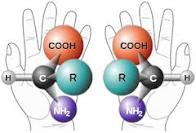 Thursday, May 10, 2012
Prof. Munir Khan/Pharmacology & Therapeutics
36
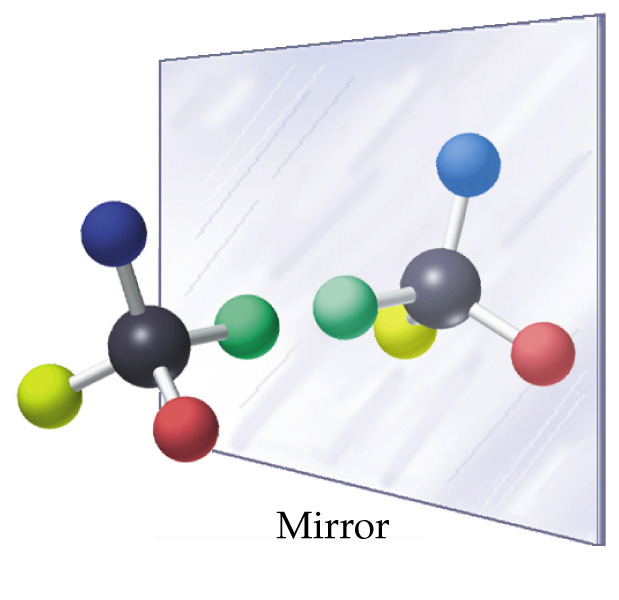 Thursday, May 10, 2012
Prof. Munir Khan/Pharmacology & Therapeutics
37
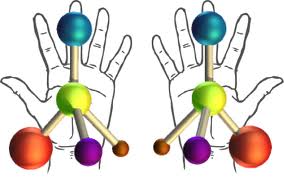 Racemic compounds
In chemistry, a racemic mixture, or racemate , is one that has equal amounts of left- and right-handed enantiomers of a chiral molecule. 

The first known racemic mixture was "racemic acid", which Louis Pasteur found to be a mixture of the two enantiomeric isomers of tartaric acid.
Thursday, May 10, 2012
Prof. Munir Khan/Pharmacology & Therapeutics
38
Enantiopure Drugs
Owing to this discovery, drugs composed of only one enantiomer ("enantiopure") can be developed to enhance the pharmacological efficacy and sometimes do away with some side effects. 

An example of this kind of drug is eszopiclone , which is enantiopure and therefore is given in doses that are exactly 1/2 of the older, racemic mixture called zopiclone. 
In the case of eszopiclone, the S - enantiomer is responsible for all the desired effects, though the other enantiomer seems to be inactive; while an individual must take 2 mg of zopiclone to get the same therapeutic benefit as they would receive from 1 mg of eszopiclone, that appears to be the only difference between the two drugs.
Thursday, May 10, 2012
Prof. Munir Khan/Pharmacology & Therapeutics
39
Significance of structure-activity relationship
Synthesis of
	Valuable therapeutic agent from parent compound
	Drug with wide margin of safety  
	Drug with selectivity for tissues/ Receptors

	Useful therapeutic antagonist of hormone or   	neurotransmitter
	Improvement of PK property
	Drug designing, identification of receptors, size, 	shape, position, orientation of charged groups or H+ 	bond donors
Thursday, May 10, 2012
Prof. Munir Khan/Pharmacology & Therapeutics
40
Improved affinity and selectivity for receptors
e.g; Chlorpromazine (antipsychotic)  trifluoperazine
Procaine (resistant to hydrolysis)  procainamide (antiarrhythmic) 
Benzylpencillin (antibiotic)  phenoxymthylpencillin, ampicillin, amoxycillin (resistant to HCl)
Atropine (mydriatic)  Homatropine (less lasting effect)
L- isomer of adrenaline is more potent than its D-Isomer.
Thursday, May 10, 2012
Prof. Munir Khan/Pharmacology & Therapeutics
41
The End
Thursday, May 10, 2012
Prof. Munir Khan/Pharmacology & Therapeutics
42
Thursday, May 10, 2012
Prof. Munir Khan/Pharmacology & Therapeutics
43
Thursday, May 10, 2012
Prof. Munir Khan/Pharmacology & Therapeutics
44
Thursday, May 10, 2012
Prof. Munir Khan/Pharmacology & Therapeutics
45
Thursday, May 10, 2012
Prof. Munir Khan/Pharmacology & Therapeutics
46
Thursday, May 10, 2012
Prof. Munir Khan/Pharmacology & Therapeutics
47
Thursday, May 10, 2012
Prof. Munir Khan/Pharmacology & Therapeutics
48